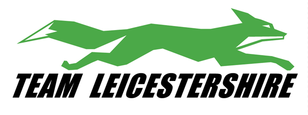 Updated – APRIL    2022
THE HOME OF LEICESTERSHIRE BADMINTON 
BABINGTON ACADEMY, STRASBOURG DRIVE , LEICESTER 
“Team Leicestershire”  
is a collaboration of four Badminton groups within Leicestershire: 
  
Leicestershire Badminton Association (LBA) ( Adult Badminton ) 
www.lbabadminton.org

Leicestershire Badminton Coaches Association (LBCA) Membership open to all coaches in the County who are registered with Badminton England as a coach. 
Leicestershire Schools Badminton Association (LSBA) Runs the Junior County teams.
www.leicestershiresba.co.uk 

Performance Centre (PC)  Oversees all junior training sessions at Babington Academy.
  We aim to provide a seamless structure that allows people to learn, 
play, compete and enjoy badminton.
Contact info@leicspc.co.uk
10 Junior BADMINTON CLUBS IN THE COUNTY and Coaching sessions at 8 Leisure Centres.
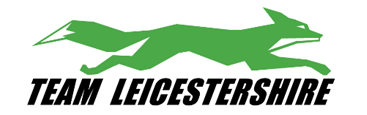 CAROLE, AMIE, TERRY  

North West 

JUNIOR CLUB  1 -   WHITWICK JBC

Junior coaching sessions in all 3 LC 
Hermitage , Hood Park and Measham
AJAY , STEVE

Oadby Wigston

JUNIOR CLUB -  Central  

Junior coaching at Parklands LC
Hinckley & Bosworth
Nothing
TEAM LEICESTERSHIRE
Performance Centre training 

 Junior and Senior county 
Teams.
AJAY, MAURICE, GRAHAM. 

Leicester City

JUNIOR CLUB X 2 - Central and LBA  
Junior Coaching at Babington x3
RAY 

Market Harborough 
JUNIOR CLUB - at Harborough LC
RAY

Blaby
JUNIOR CLUB x  1 South Leicestershire 

Junior coaching sessions –  Enderby  LC
MARK , DAVE 

Charnwood 

JUNIOR CLUB X 4 
Lough leys , Loughborough Town  , Lough Uni , 
Lough Grammar
Rutland
 nothing
TREVOR & 
LINDA  
Melton
Junior Club
Junior BADMINTON CLUBS IN LEICESTERSHIREContact details below ( All Junior Clubs include Coaching )                    
Please contact the Clubs direct for more information.
(The Clubs highlighted are” BADMINTON England Premier Club &Sport England Club Mark “All Clubs listed are run by Qualified Level 2 Coaches 

North West Leics 
Whitwick Juniors Badminton Club ( Sat) carolespencer5525@gmail.com   Carole Spencer ( Venue Hermitage LC ) Market Harborough 
Harborough LC Junior Badminton Club ( Wed)  rayphipkin@harboroughlcjuniors.org.uk   Ray Phipkin (mobile 07582195940) (Venue Harborough LC )
  4-5pm  (8-15yrs)  5-6pm (11-16yrs) 6-7pm (14-18yrs + 12-13yrs based on playing ability)  Web Site: http://www.harboroughlcjuniors.org.uk/ Blaby 
South Leicester Badminton Junior Club ( Fri) r.phipkin@sky.com  Ray Phipkin (mobile 07582195940) Venue ( Broughton Astley  LC  ) 4:30-5:30pm (8-14yrs); 5:30-7pm (8-17yrs) Web Site: http://www.southleicesterbadminton.co.uk/login 
Melton Melton OG s Junior Badminton Club  (Mon) Trevor Sanders 07780112676 Linda (07729036928)  Venue ( Longfeild Academy ) www.meltonogbc.co.uk Charnwood  
Loughborough leys Junior Badminton Club (Sat) loughboroughleysjuniors@hotmail.com  Dave Whitcroft  Venue ( Loughborough LC )
Loughborough JBC (Mon)   Venue ( Loughborough Grammar School ) -  email – info@leicspc.co.uk 
Loughborough JBC (SAT ) – Loughborough Grammar (NEW venue) info@leicspc.co.uk 
Lough  University JBC (THURS) Loughborough Uni info@leicspc.co.uk 
Leicester City Central Leicester Junior Badminton Club ( Fri)  ajay.pitrola@outlook.com   Ajay Pitrola  Venue ( Babington Academy )LBA Junior badminton Club (Sat)   Graham Forryan  01530 245098 or Julie Pope 01162867268 ( Babington Academy ) lbajuniors@gmail.com Oadby /WigstonCentral Leicester Junior Badminton Club (Mon)  ajay.pitrola@outlook.com   Ajay Pitrola ( Gartree High )
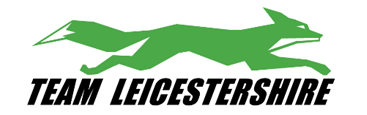 Junior BADMINTON COACHING IN LEICESTERSHIRE
In Leicestershire
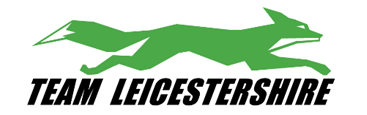 North West  
Hermitage Leisure Centre – Wed 4-15 -5-15 (Primary) 5-15 -6-15 (10 to 14yrs ) 6-15 -7-15( advanced players)  01530 811215
Hood Park Leisure Centre -  Tuesday – 5-30-6-30pm ( all ages )  01530 412181 
Measham Leisure Centre -   Friday – 6-30 -7-30pm    ( all ages)  01530 274061

Market Harborough 
Lutterworth Sports Centre – NO BADMINTON at the moment.  

Blaby 
Enderby Leisure Centre –Fridays 4-30-5-30pm  ( beginners ) 5-30-6-30pm (Advanced)  0116 2750234
Broughton Astley LC – Monday 5-6pm (all ages) ( TBC starting in Feb 2022) 

Leicester City 
Babington Academy - Performance Centre Coaching  -  info@leicspc.co.uk 
Babington Academy -  Coaching for beginners  Saturdays  12-2pm  Ajay pitrola  ajay.pitrola@outlook.com 

Oadby /Wigston 
Parklands Leisure Centre –  Sat 8am to  9am 8 to 13yrs  Junior beginners .9 to 10am  11to 16yrs Juniors Intermediate , 1pm to 3pm advanced adult and Juniors. 
3 to 5pm Mixed ability Adults. Tuesdays -Ladies only session 10am to 12noon, Thursdays 9 -11pm Adults.  Contact the LC. 0116 2720789

NOTE 
Hinckley /Bosworth  -   Rutland   -  Charnwood 
No Junior Badminton coaching sessions at LC  available  in these areas.
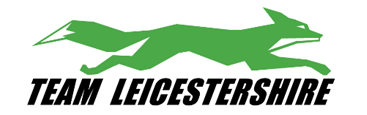 LEICESTERSHIRE PERFORMANCE CENTRE (Junior)
Venue – BABINGTON ACADEMY , LEICESTER
Mondays – 5-30 to 10pm -  PC 

Tuesday , Wednesdays and Thursdays – Performance players

Fridays 5-30 to 7-30pm – 12yrs  to 18yrs  

Saturdays 2 – 4pm  - Young Players  

Saturdays 4- 6pm – 8yrs + 

For more information regarding the PC please  
Email – info@leicspc.co.uk
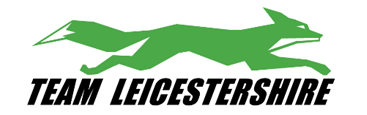 Schools and College coaching
Maurice Roberts
Greg Howes
Carole Spencer
If you require any further information regarding Badminton in Leicestershire 
Please contact either 
greghowes71@gmail.com  or 
Carolespencer5525@gmail.com